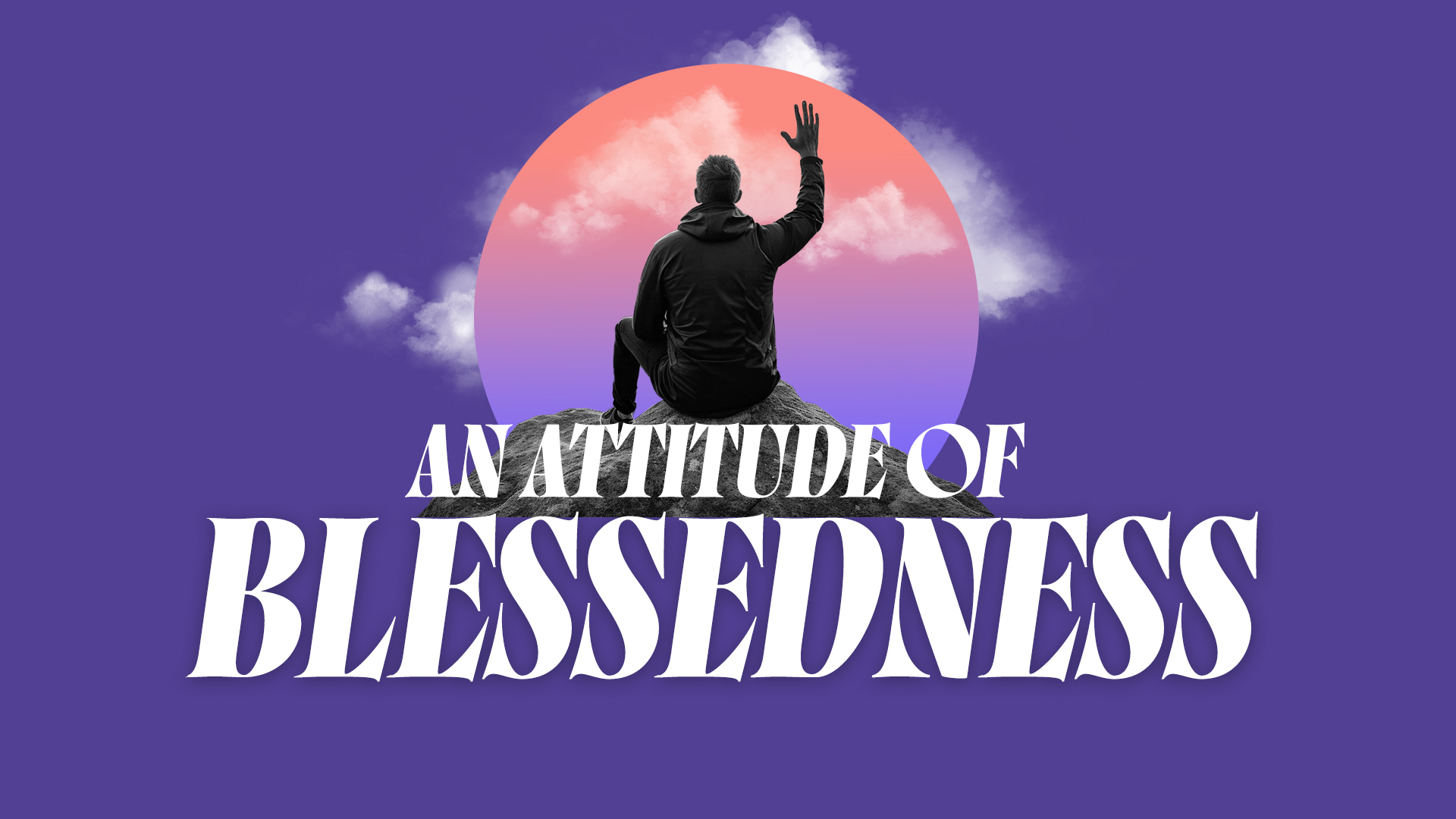 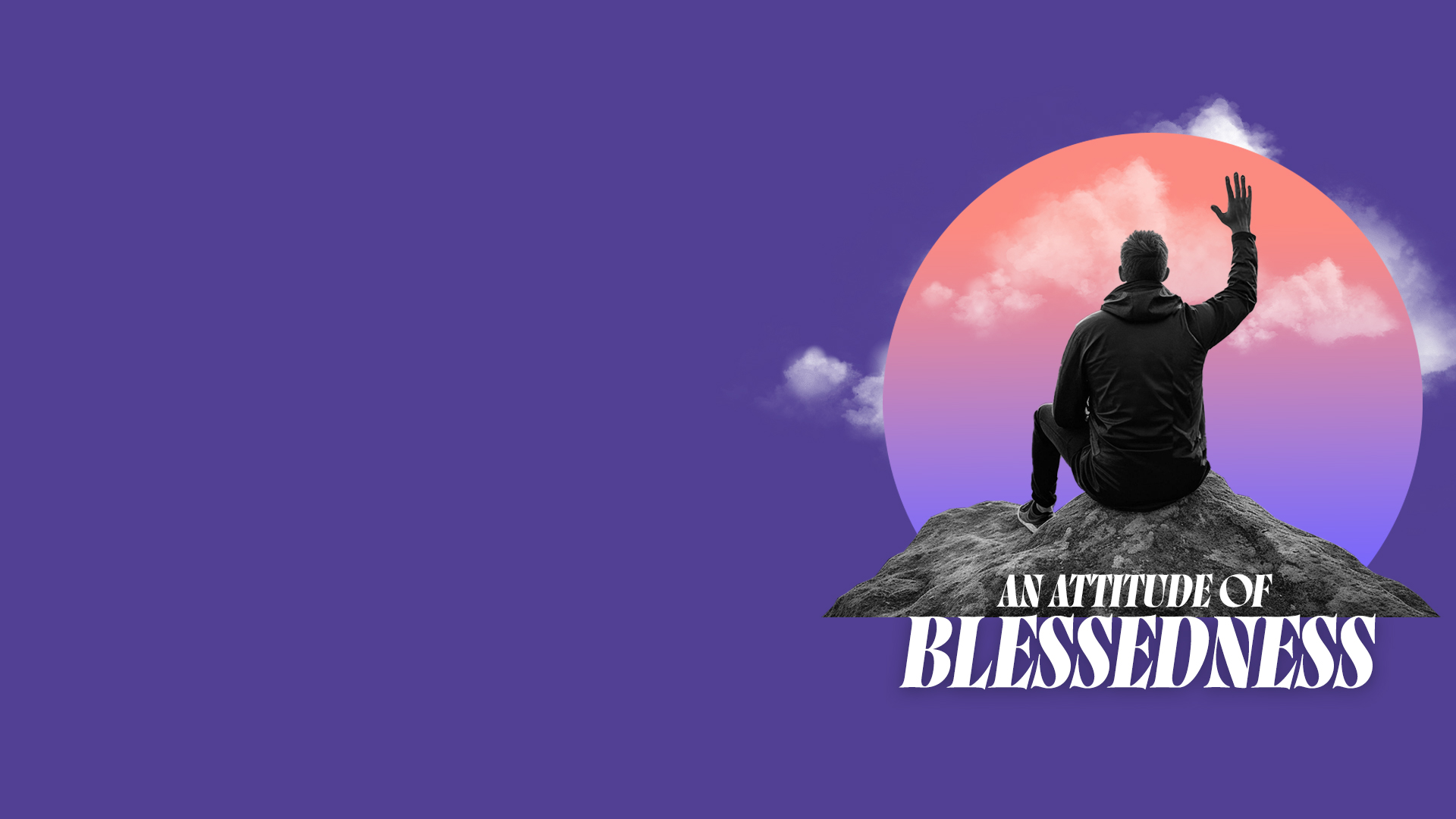 Psalm 115:12-14
12 The LORD has been mindful of us; He will bless us; He will bless the house of Israel; He will bless the house of Aaron. 
13 He will bless those who fear the LORD, Both small and great. 
14 May the LORD give you increase more and more, You and your children.
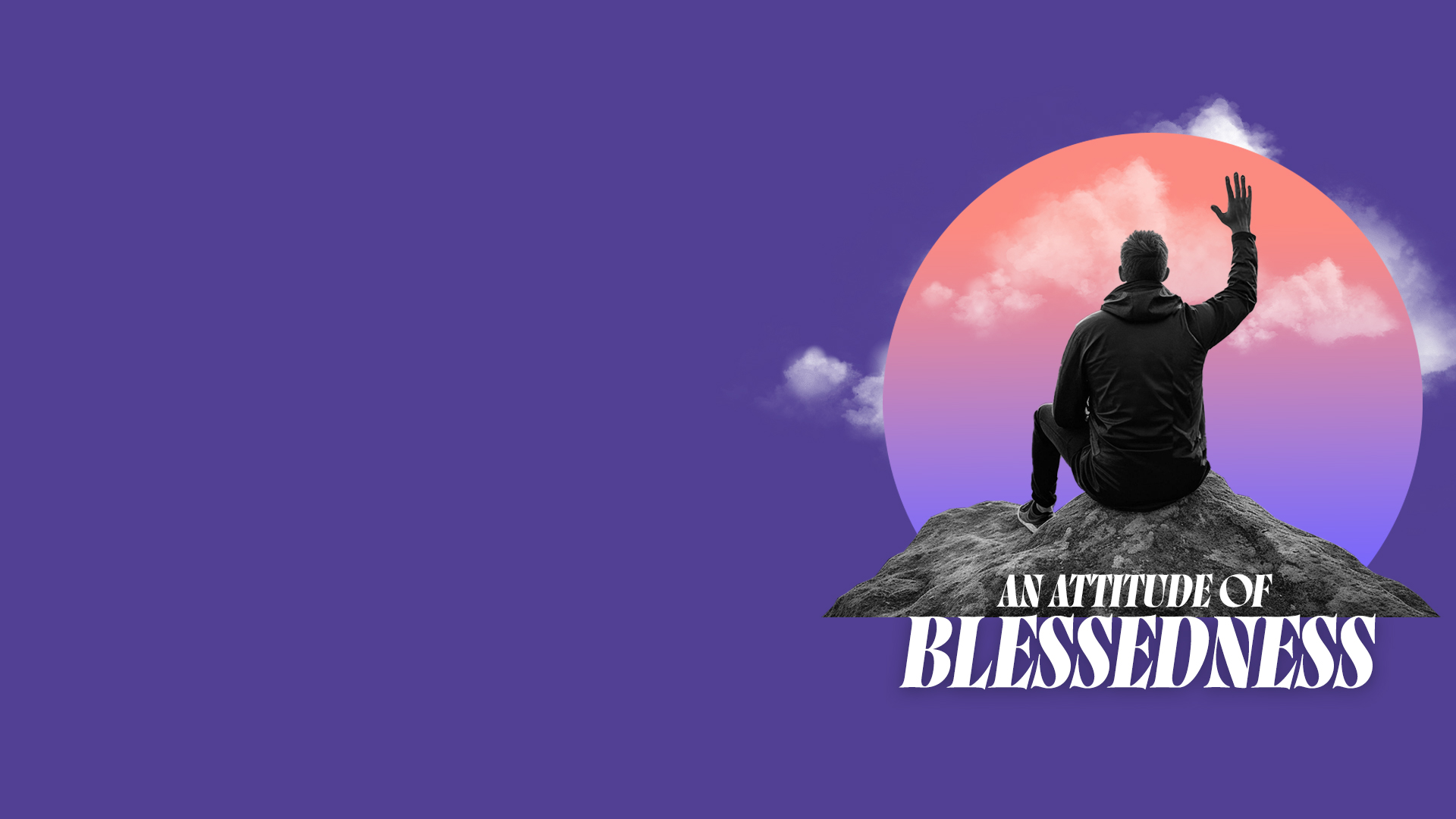 Ephesians 1:3  
Blessed be the God and Father of our Lord Jesus Christ, who has blessed us with every spiritual blessing in the heavenly places in Christ,
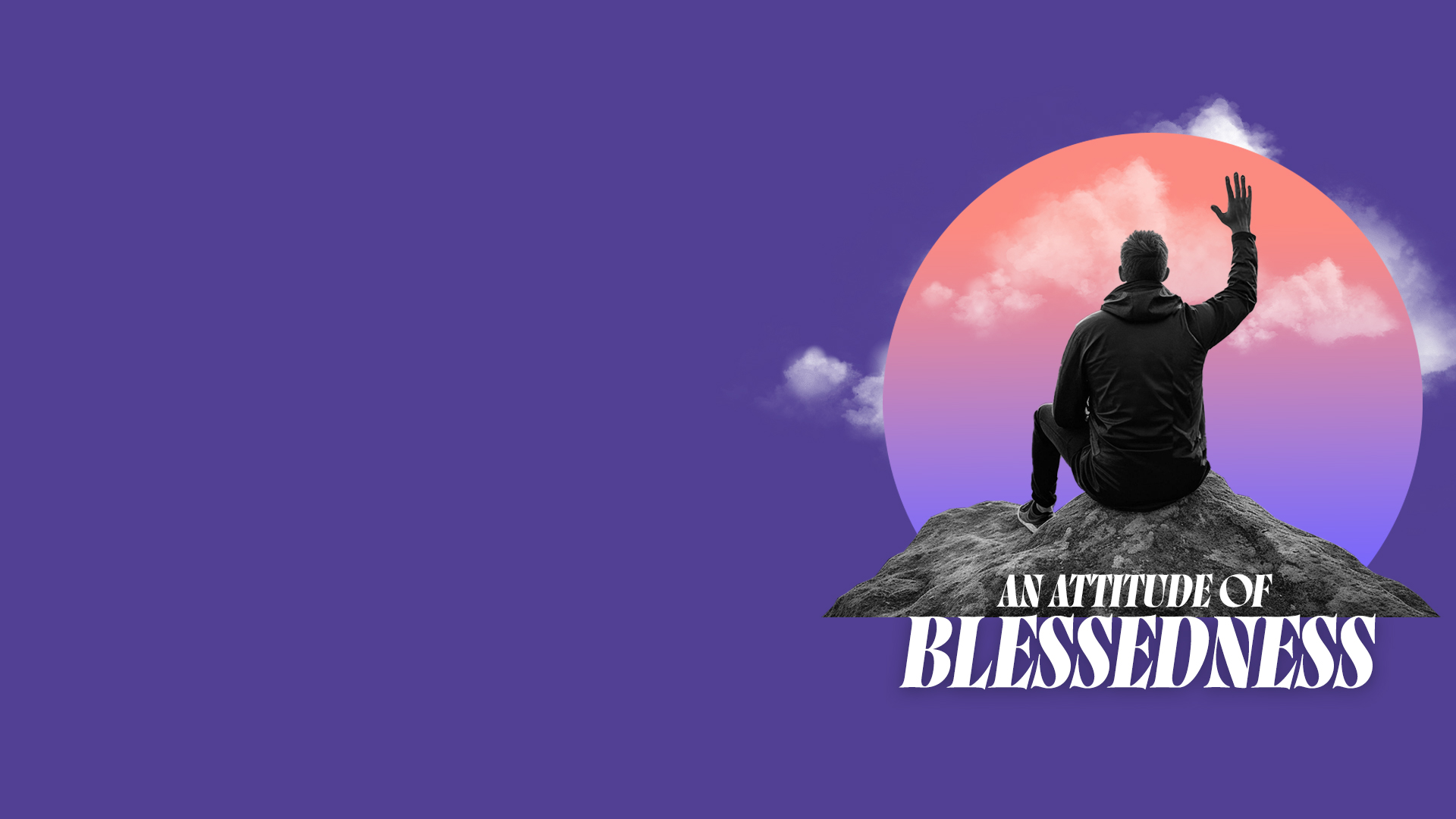 Attitude: Our outlook and perspective on life, people, and situations including how we think and behave, and interact with people and how we react and respond to situations.
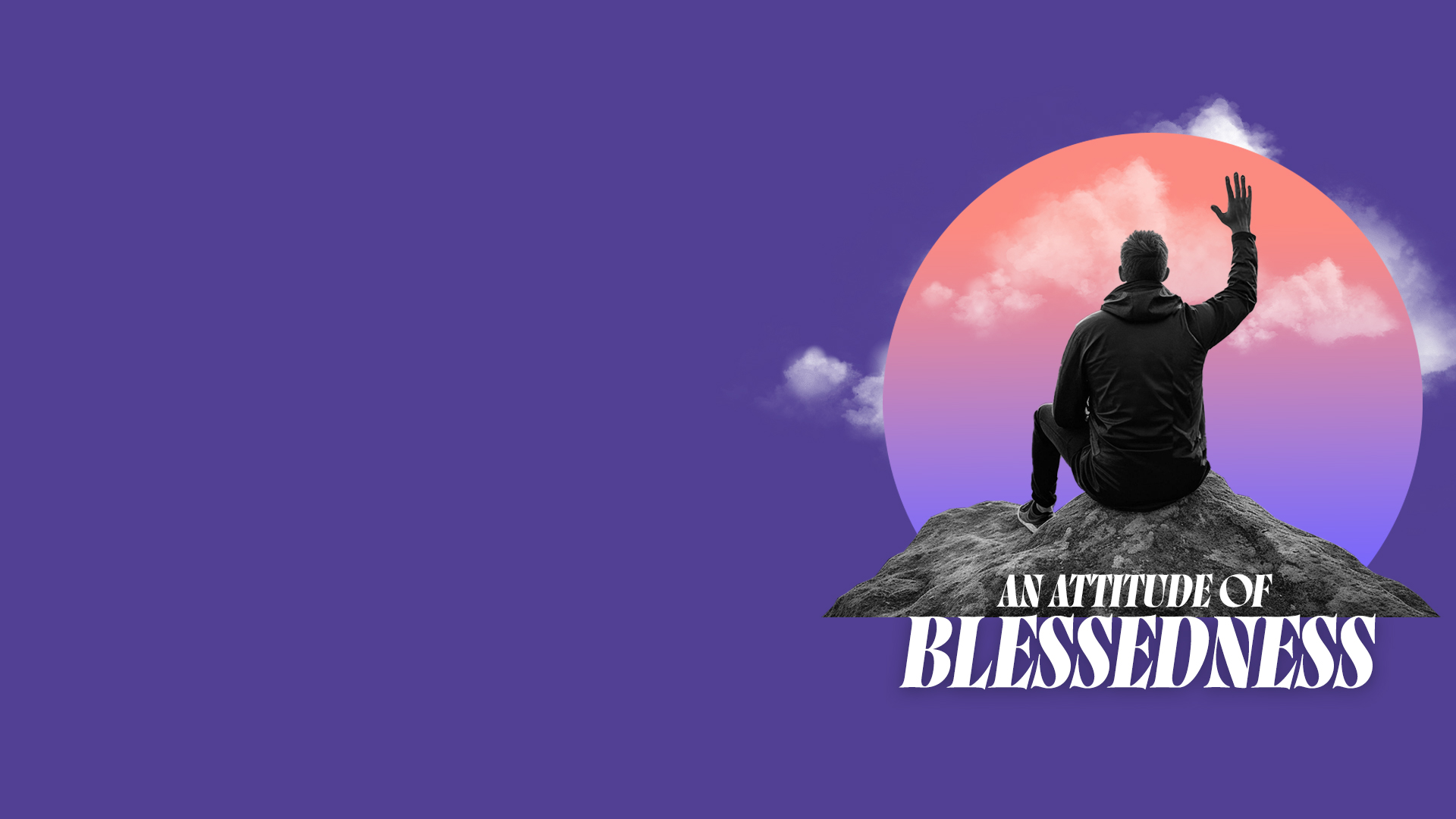 Poor Attitude: Jealousy, comparing, unhealthy competition, ungrateful, indifferent, irresponsible, couldn’t care less, etc.
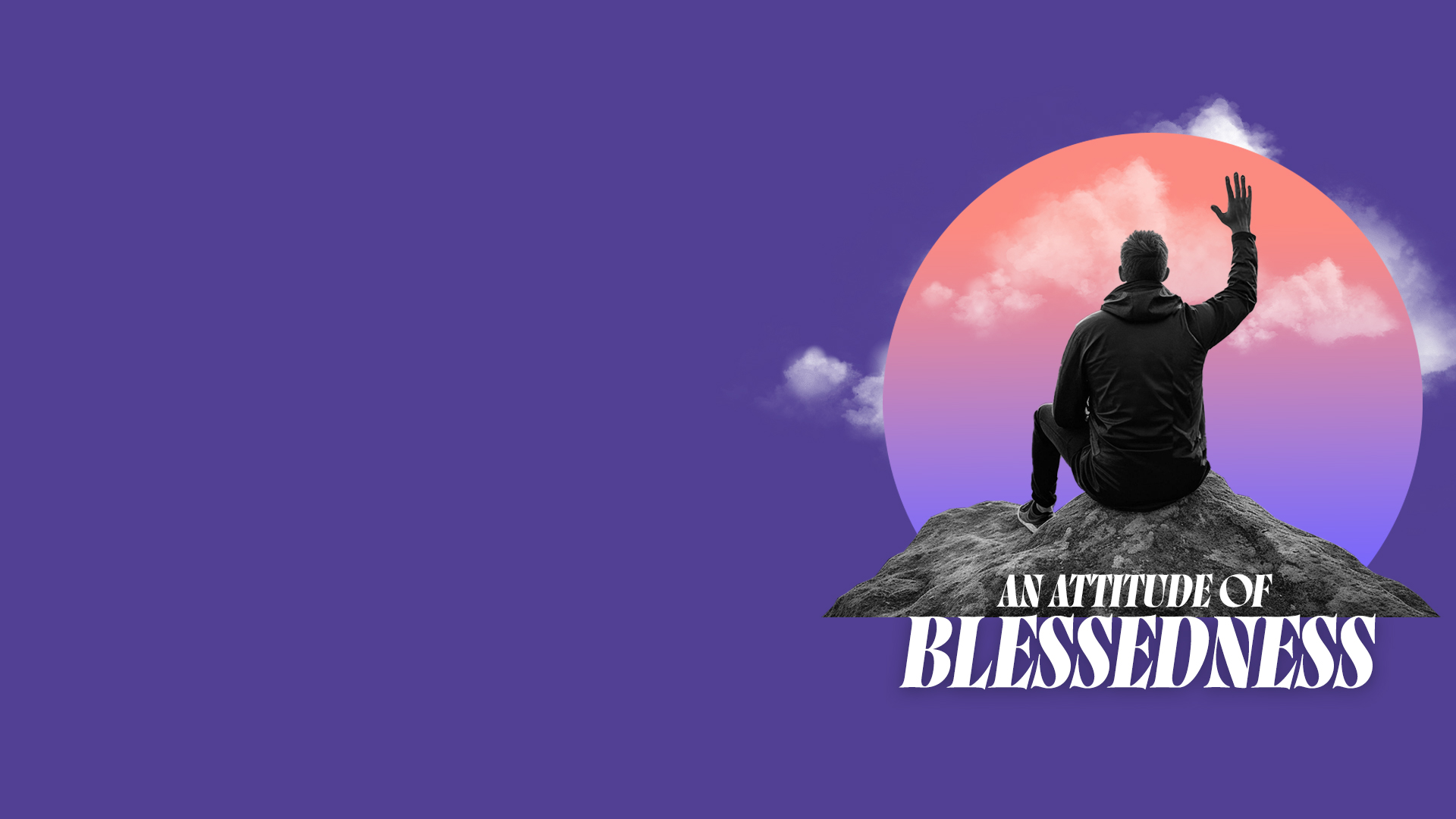 Bad Attitude: Critical, fault finding, condescending, judgmental, etc.
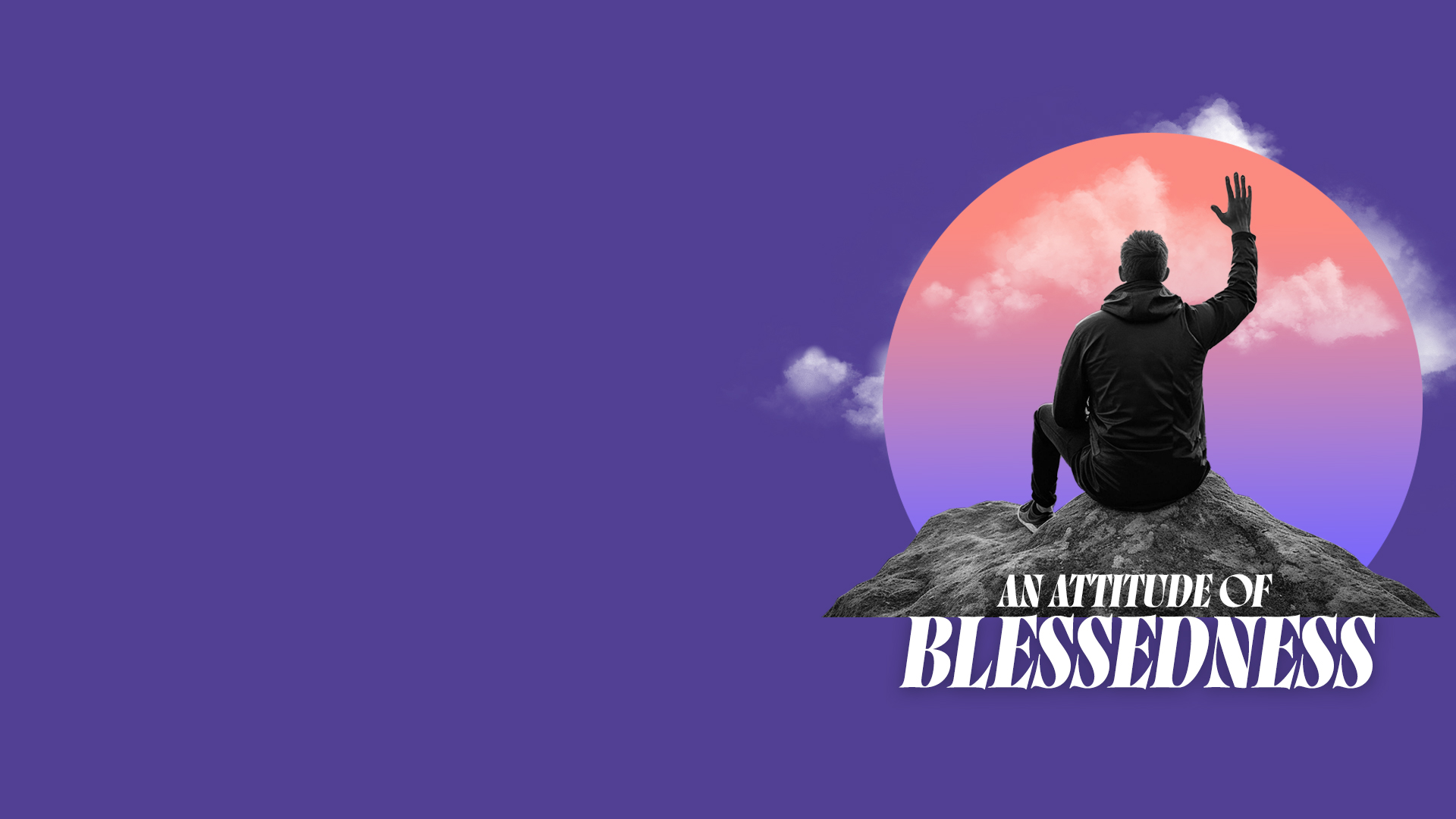 Negative Attitude: Pessimistic, victim mentality, fearful, etc.
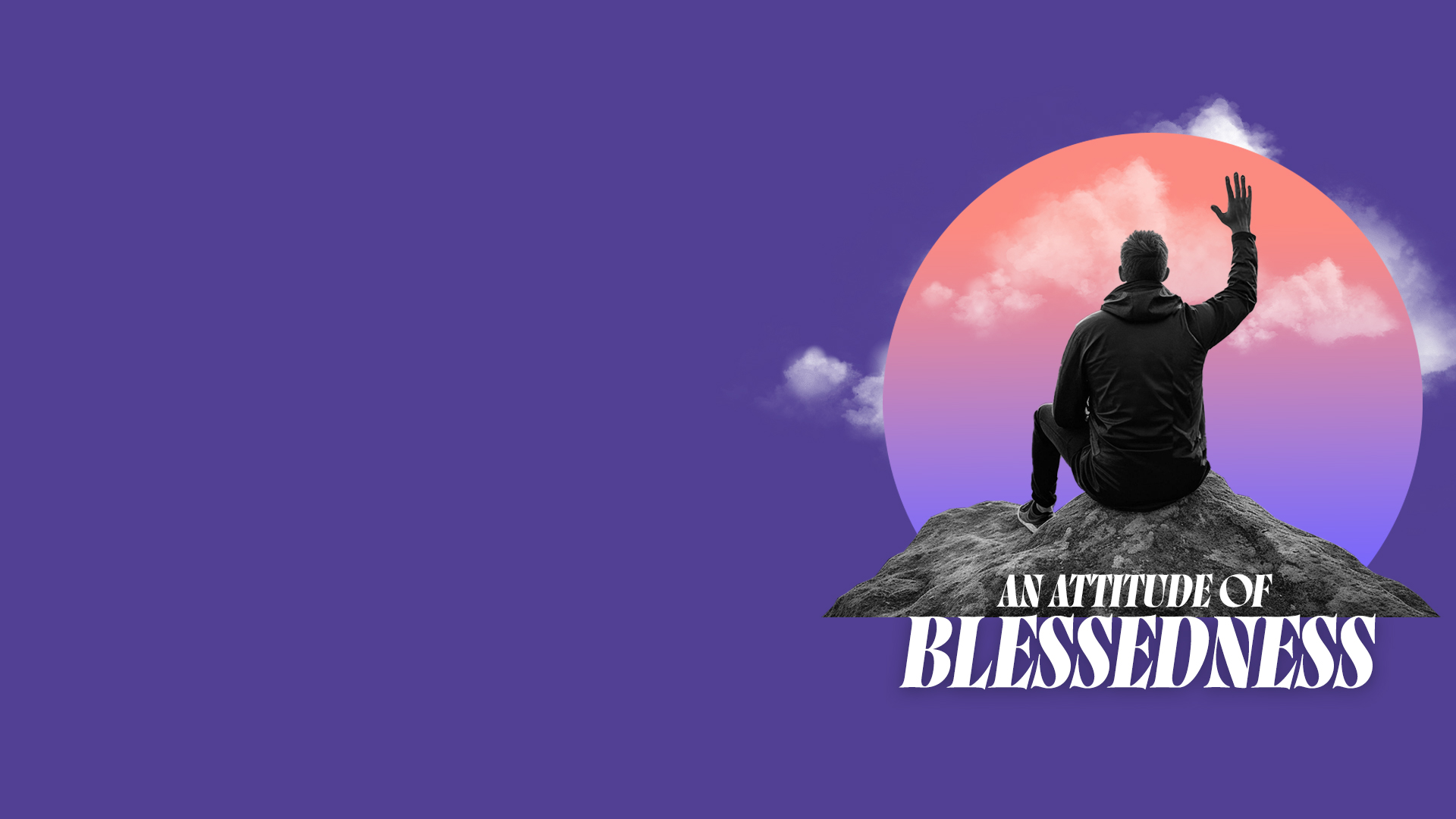 Your attitude determines your altitude.

A bad attitude is the only disability in life.
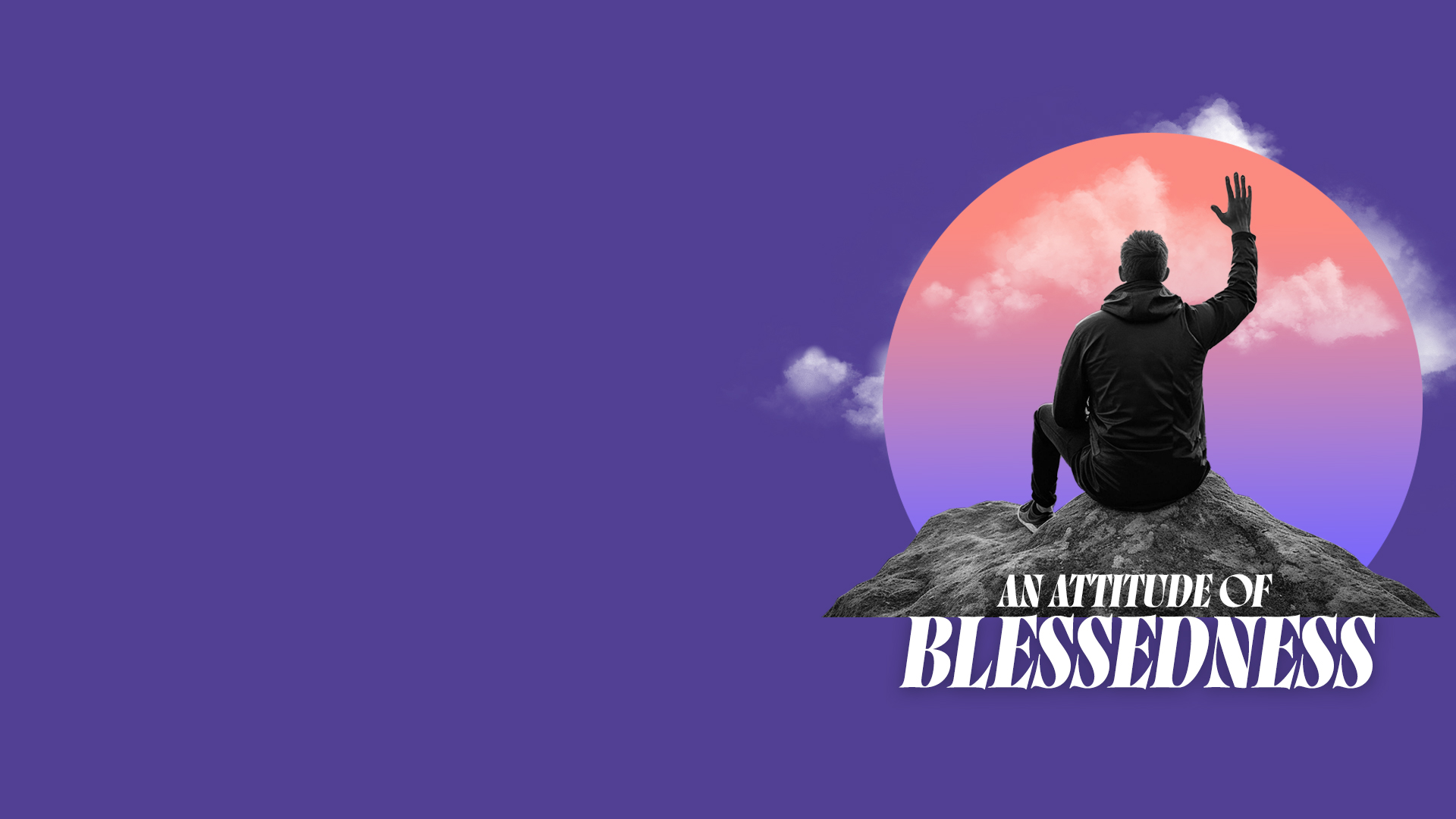 A bad attitude is like a flat tire. You can’t go anywhere until you change it.

You cannot always control what happens to you, but you can control your attitude toward what happens to you.
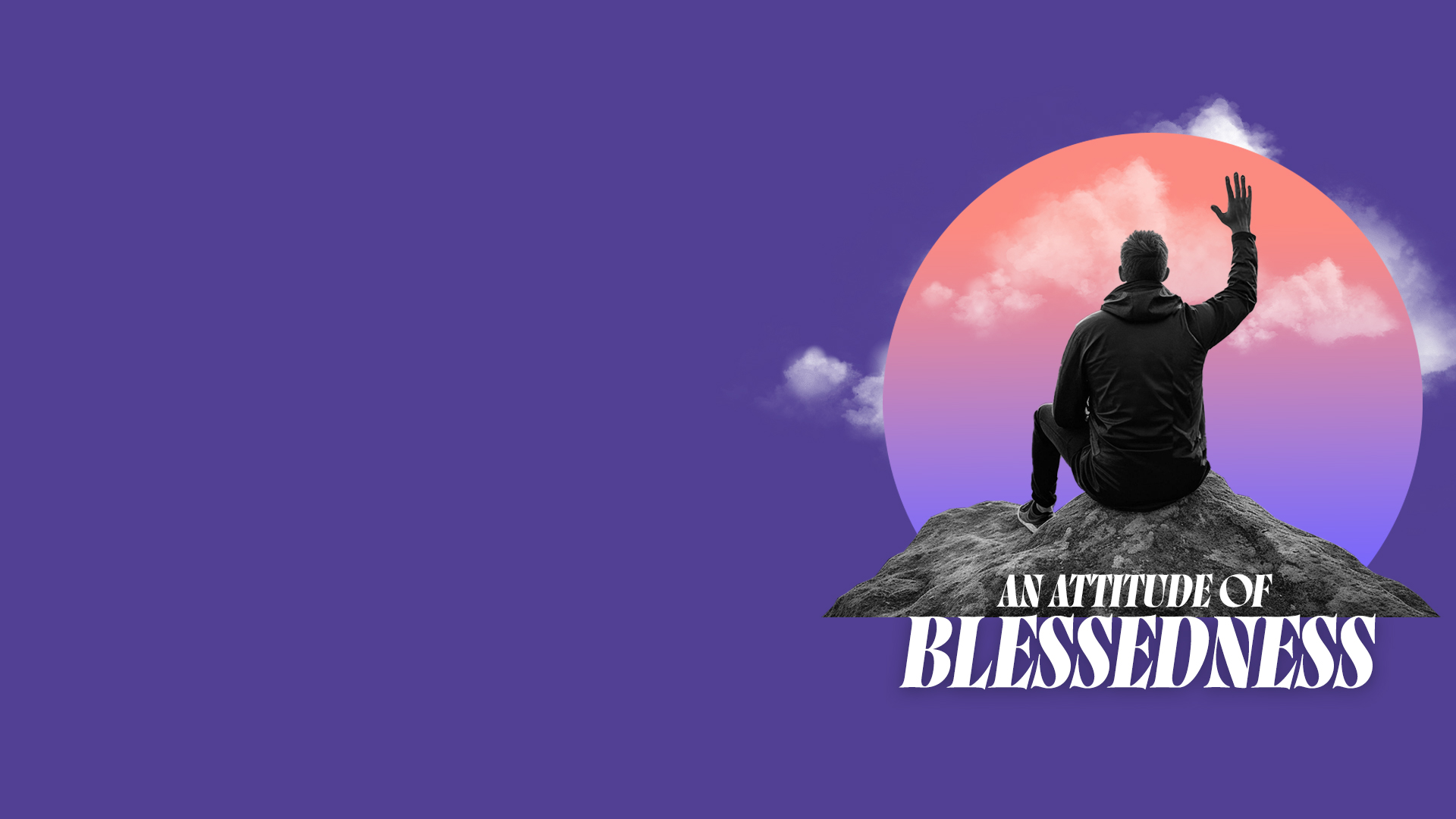 The first step toward changing your future is to change your attitude.

Happiness is an attitude. You can choose to have it.
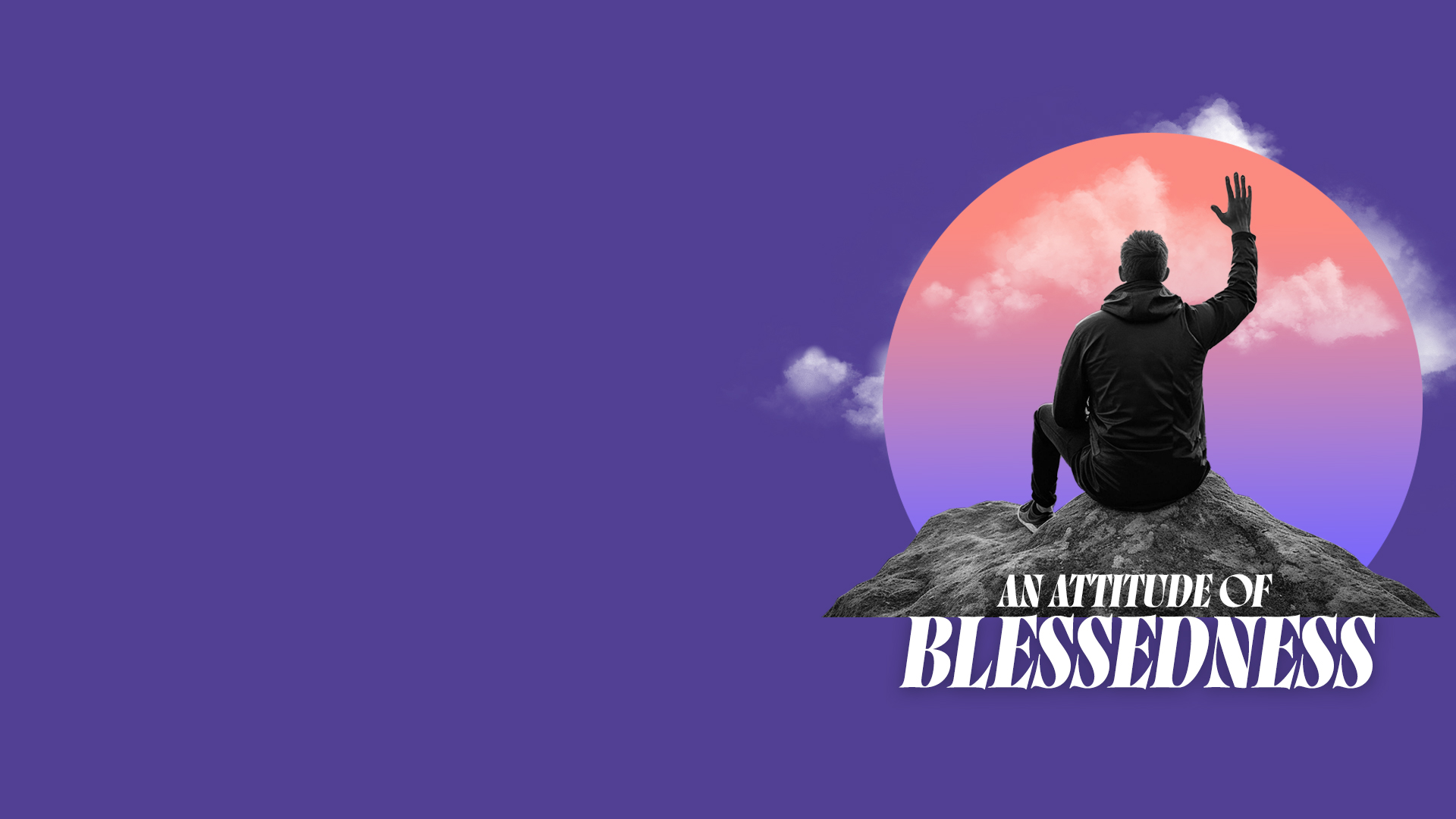 1. CONSTRUCT YOUR ATTITUDE BASED ON WHO GOD IS
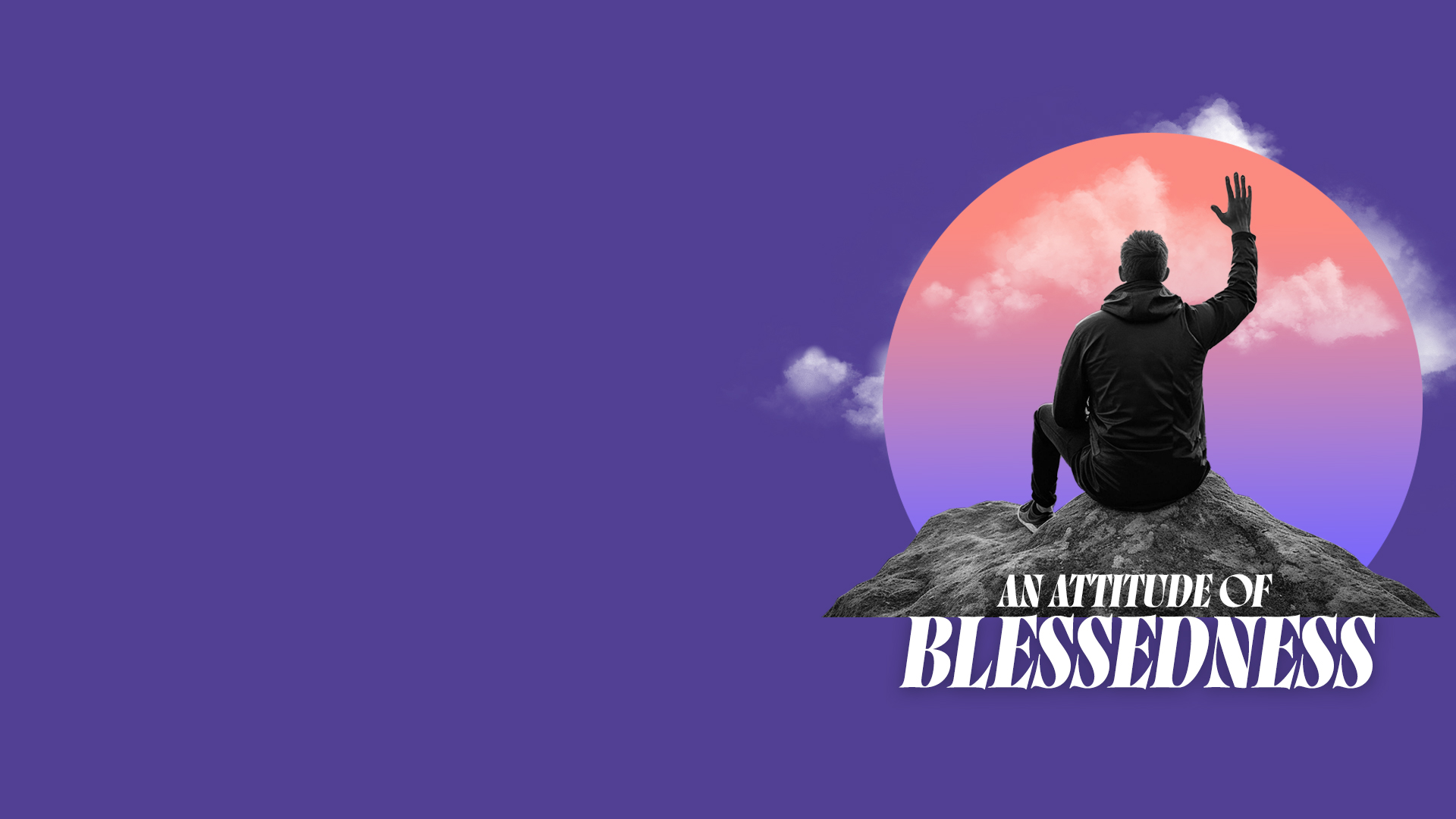 1 Samuel 17:37  
Moreover David said, "The LORD, who delivered me from the paw of the lion and from the paw of the bear, He will deliver me from the hand of this Philistine." And Saul said to David, "Go, and the LORD be with you!"
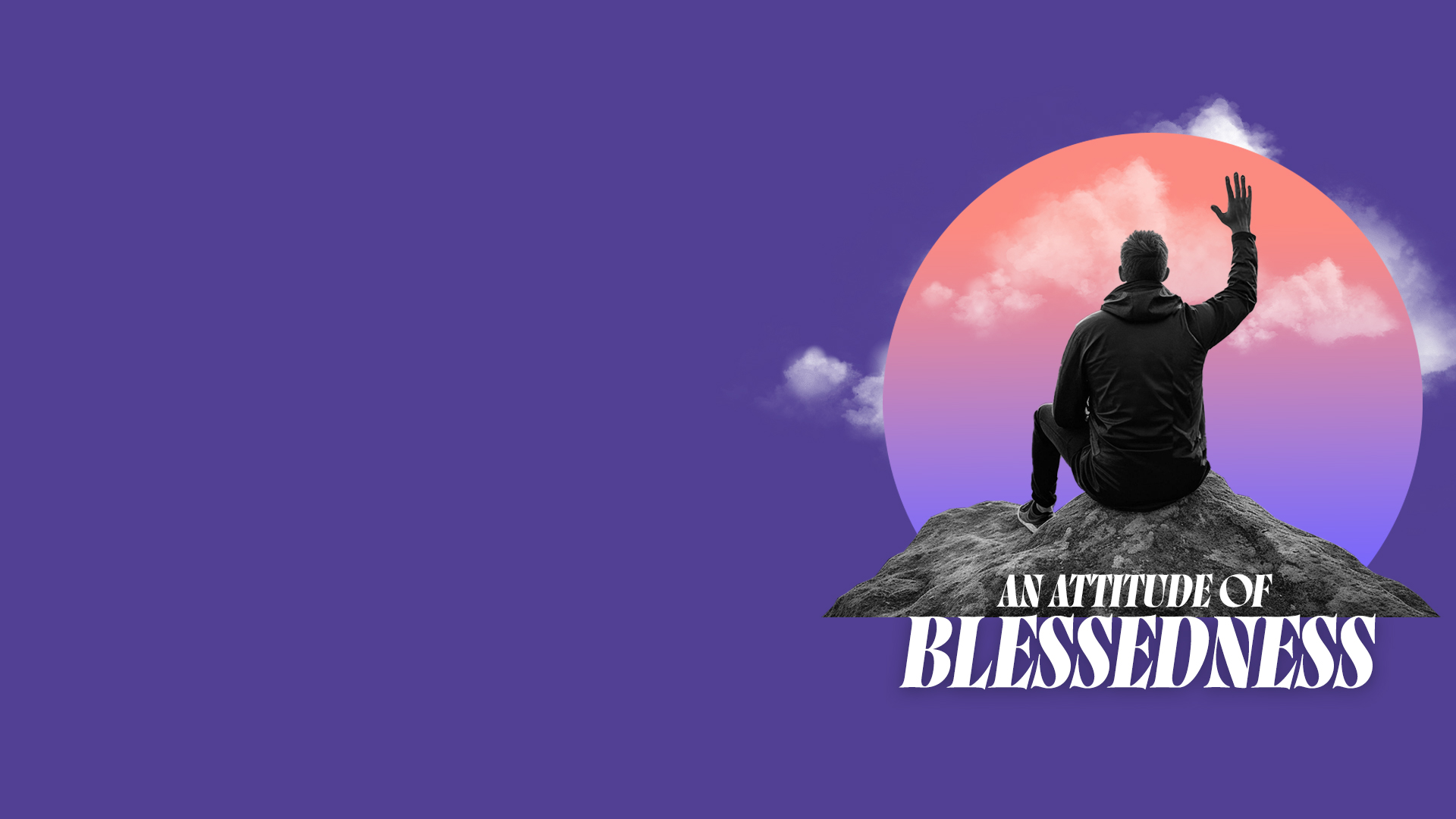 2. CONSTRUCT YOUR ATTITUDE BASED ON YOUR IDENTITY IN CHRIST
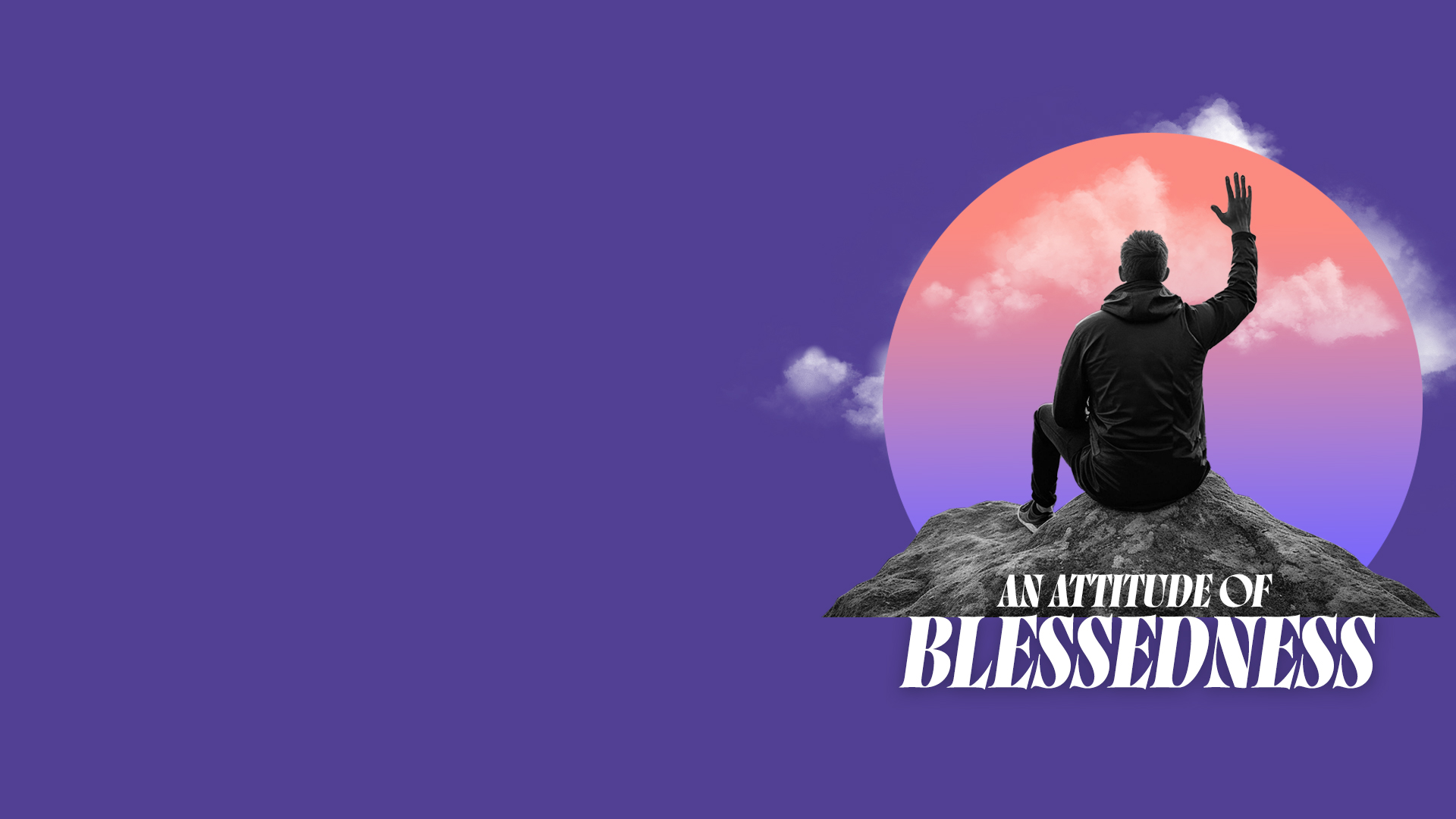 Ephesians 1:3  
Blessed be the God and Father of our Lord Jesus Christ, who has blessed us with every spiritual blessing in the heavenly places in Christ,
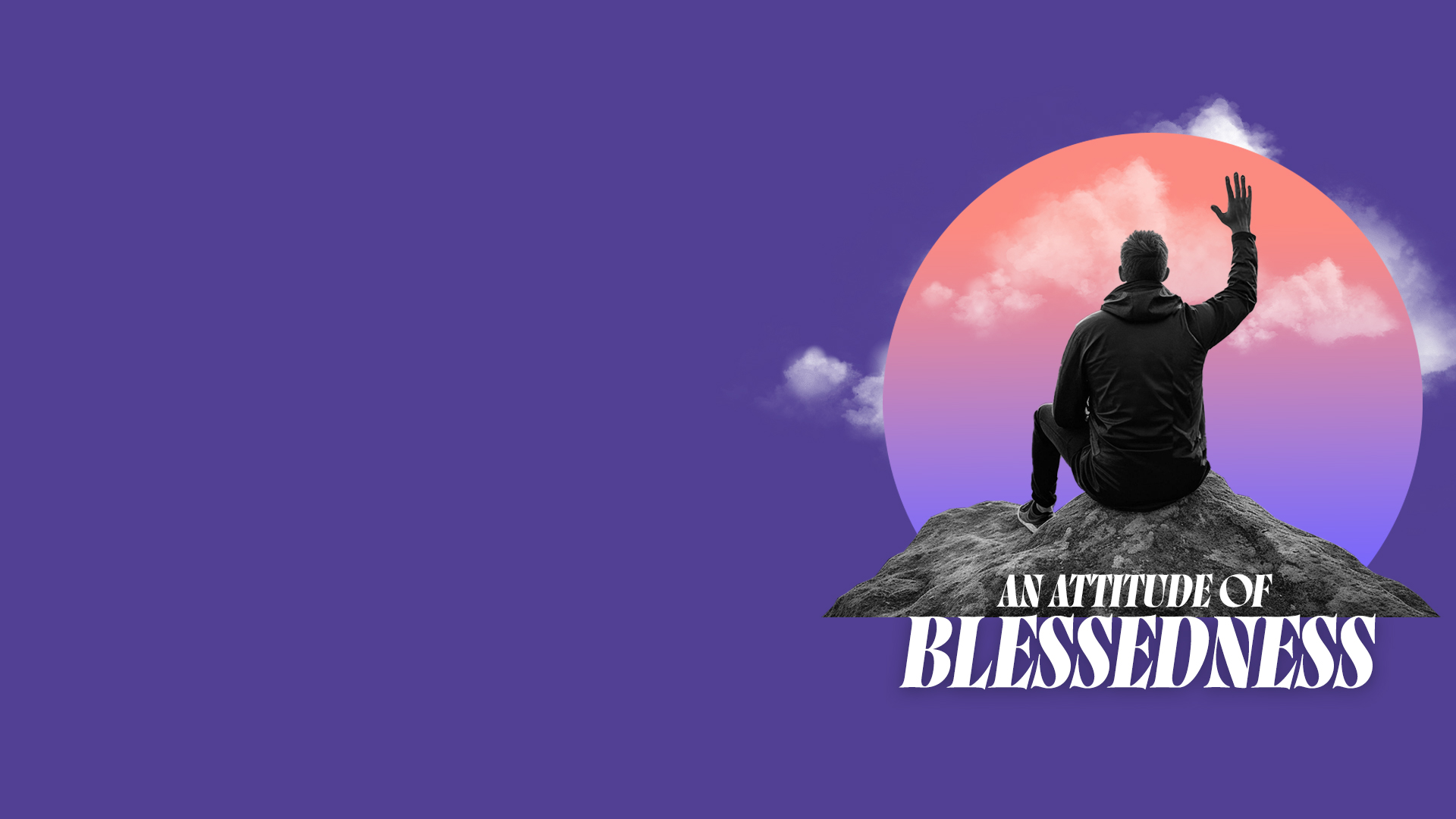 3. CONSTRUCT YOUR ATTITUDE BASED ON GOD’S WORD AND HIS PROMISES
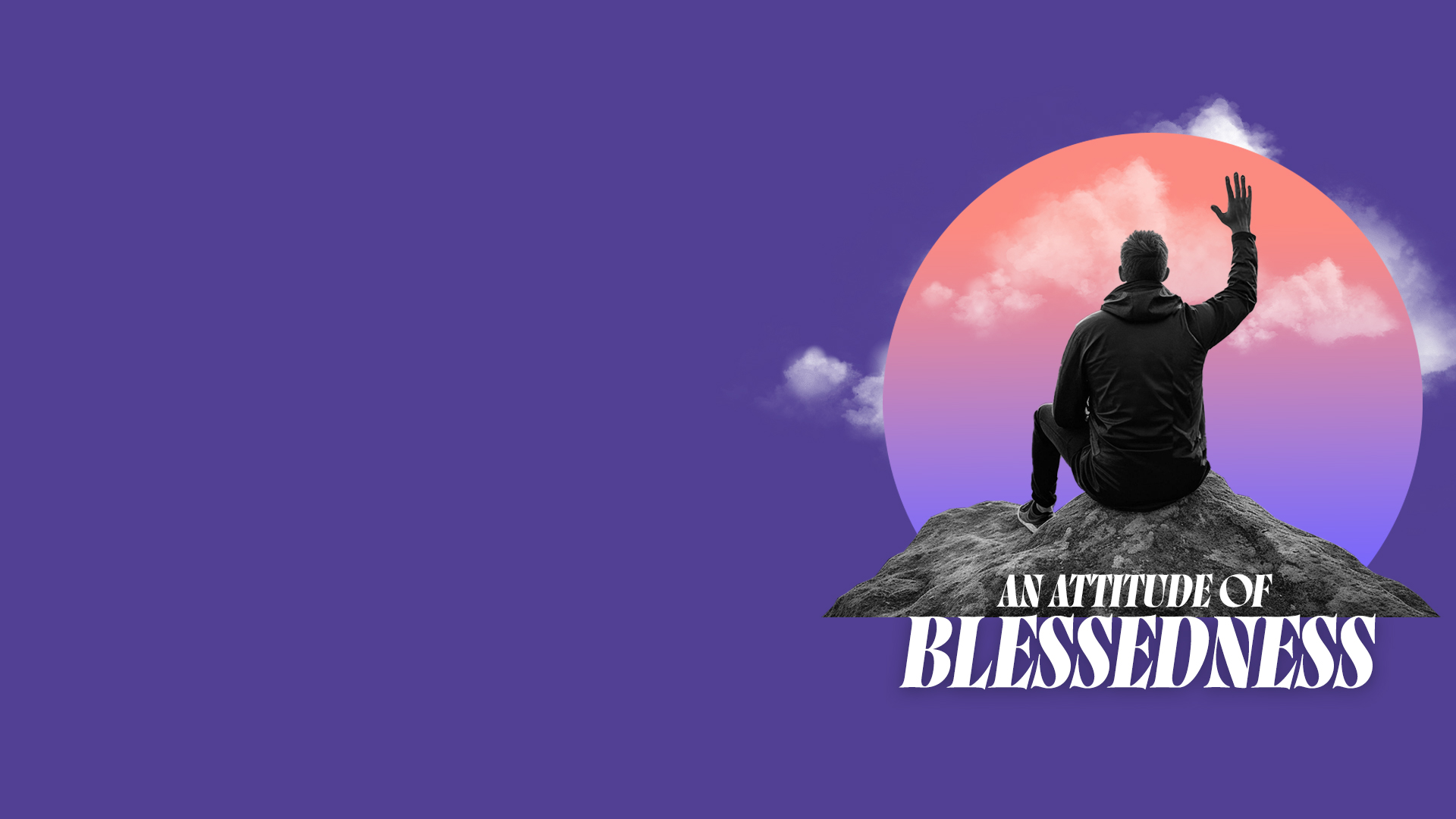 Psalm 115:12-14
12 The LORD has been mindful of us; He will bless us; He will bless the house of Israel; He will bless the house of Aaron. 
13 He will bless those who fear the LORD, Both small and great. 
14 May the LORD give you increase more and more, You and your children.
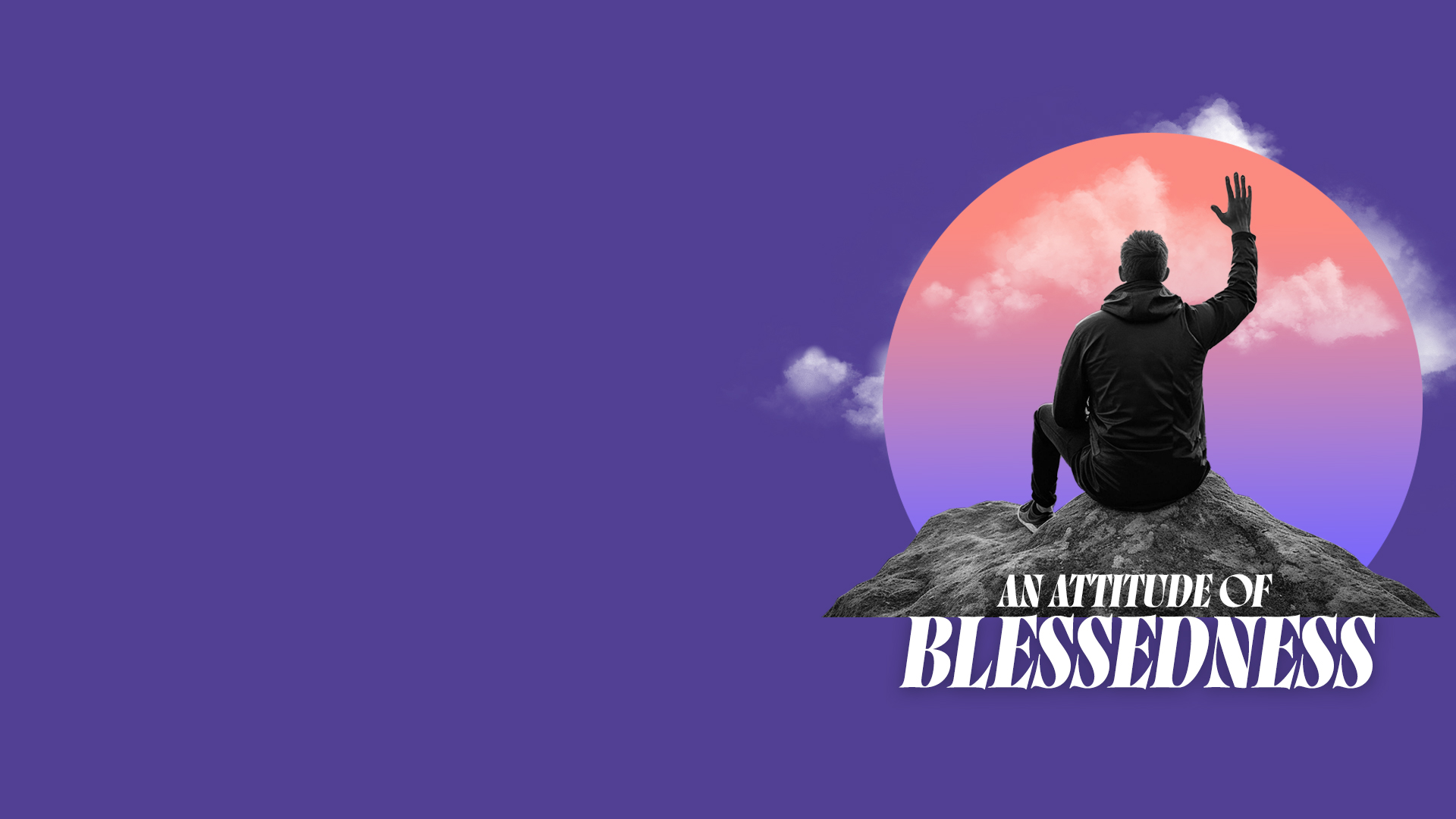 4. CONSTRUCT YOUR ATTITUDE TO BE INDEPENDENT OF CIRCUMSTANCES
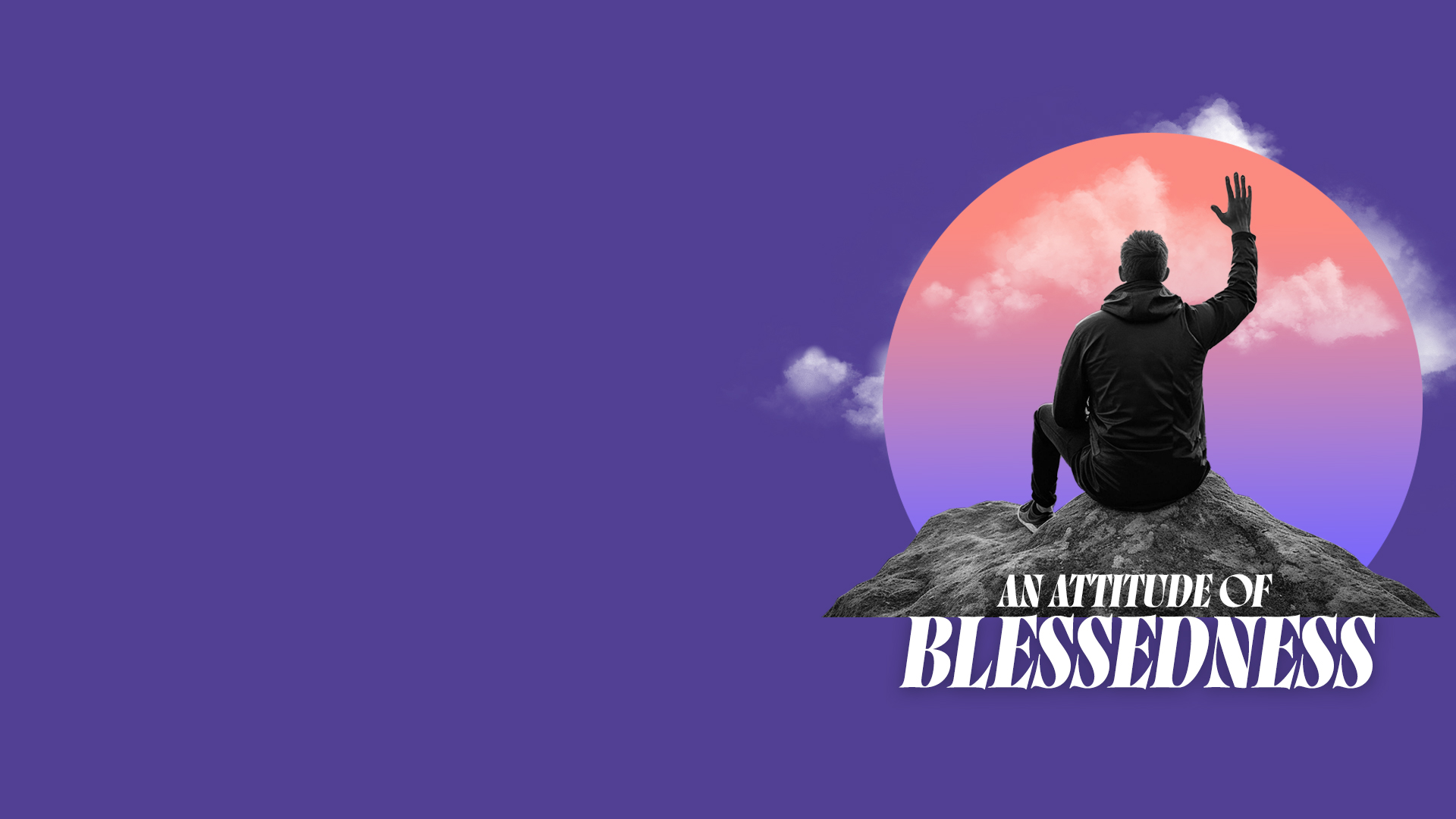 Philippians 4:10-13
10 But I rejoiced in the Lord greatly that now at last your care for me has flourished again; though you surely did care, but you lacked opportunity. 
11 Not that I speak in regard to need, for I have learned in whatever state I am, to be content:
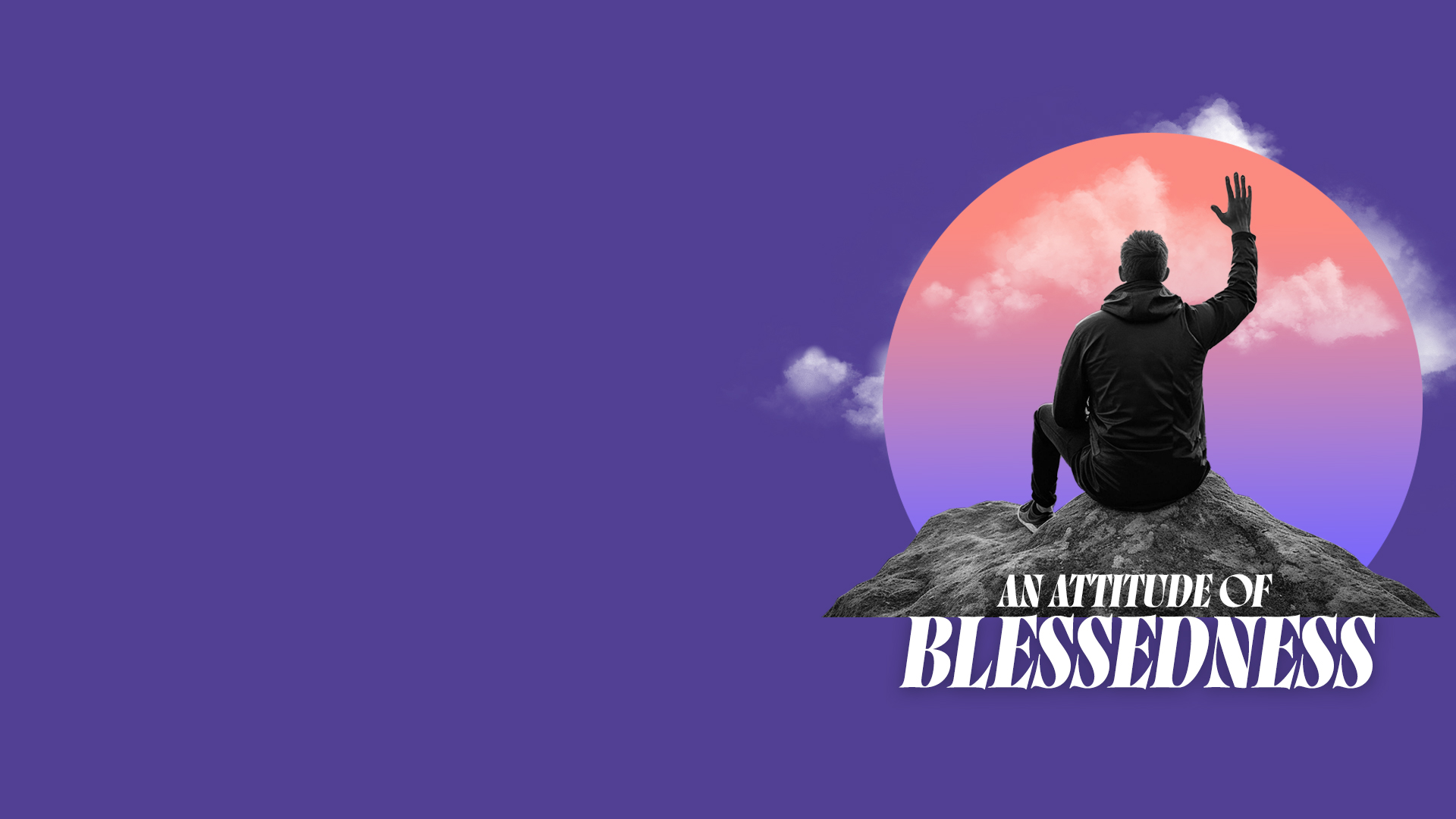 Philippians 4:10-13
12 I know how to be abased, and I know how to abound. Everywhere and in all things I have learned both to be full and to be hungry, both to abound and to suffer need. 
13 I can do all things through Christ who strengthens me.
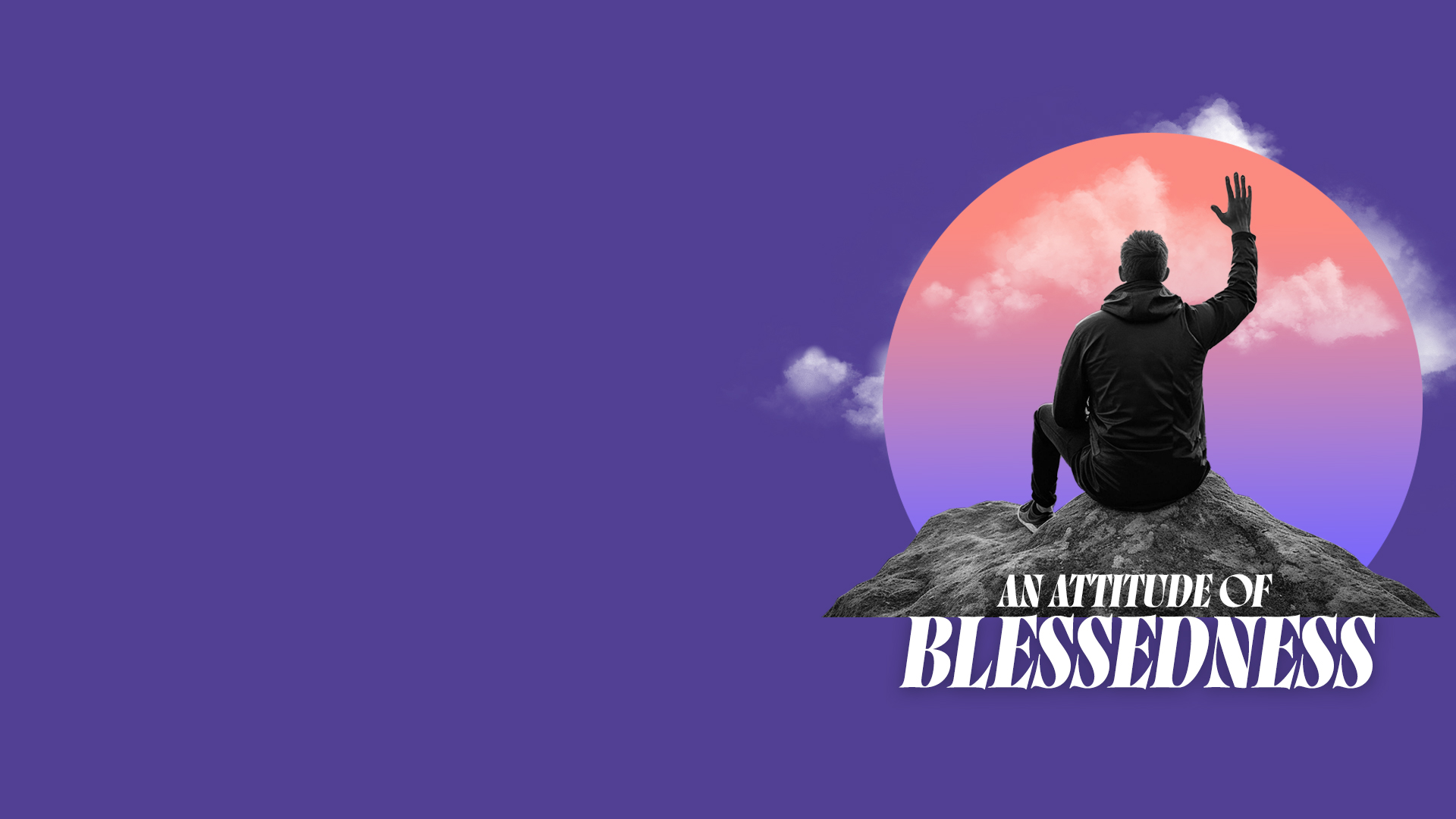 MAINTAIN AN ATTITUDE OF BLESSEDNESS – YOU ARE BLESSED AT ALL TIMES!
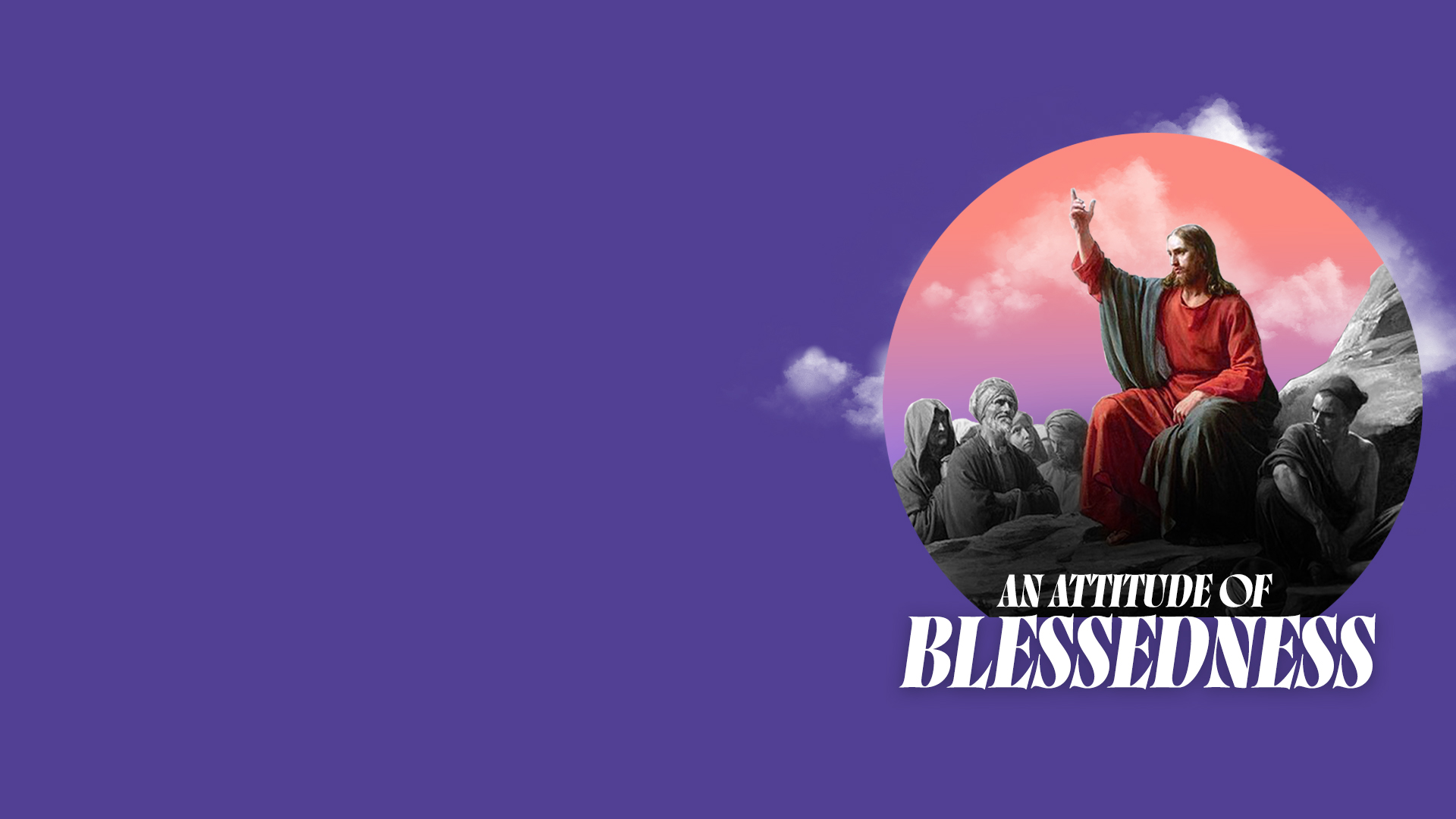 REMEMBER THE BE-ATTITUDES
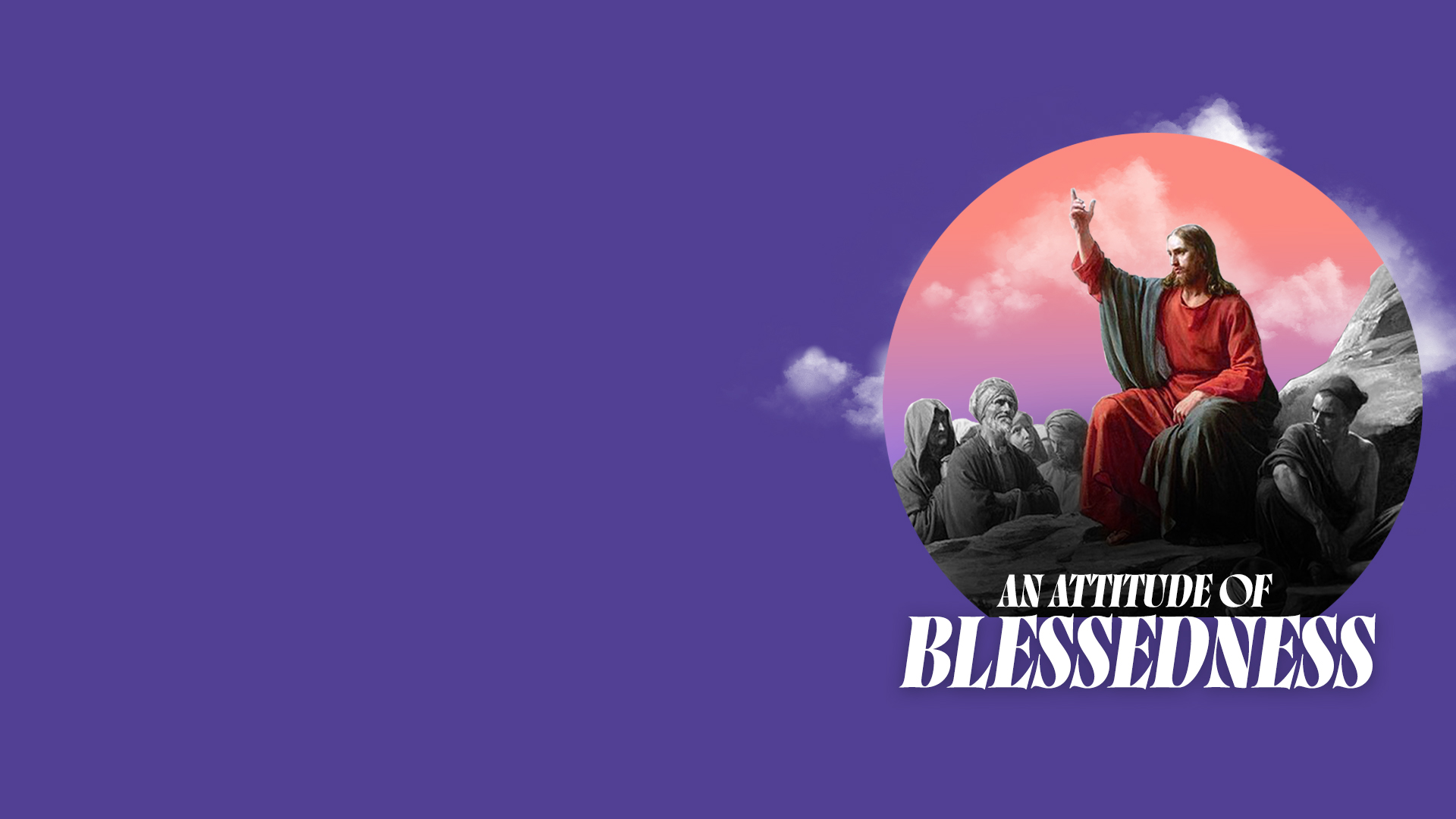 Matthew 5:3-12
3 "Blessed are the poor in spirit, For theirs is the kingdom of heaven. 
4 Blessed are those who mourn, For they shall be comforted. 
5 Blessed are the meek, For they shall inherit the earth. 
6 Blessed are those who hunger and thirst for righteousness, For they shall be filled.
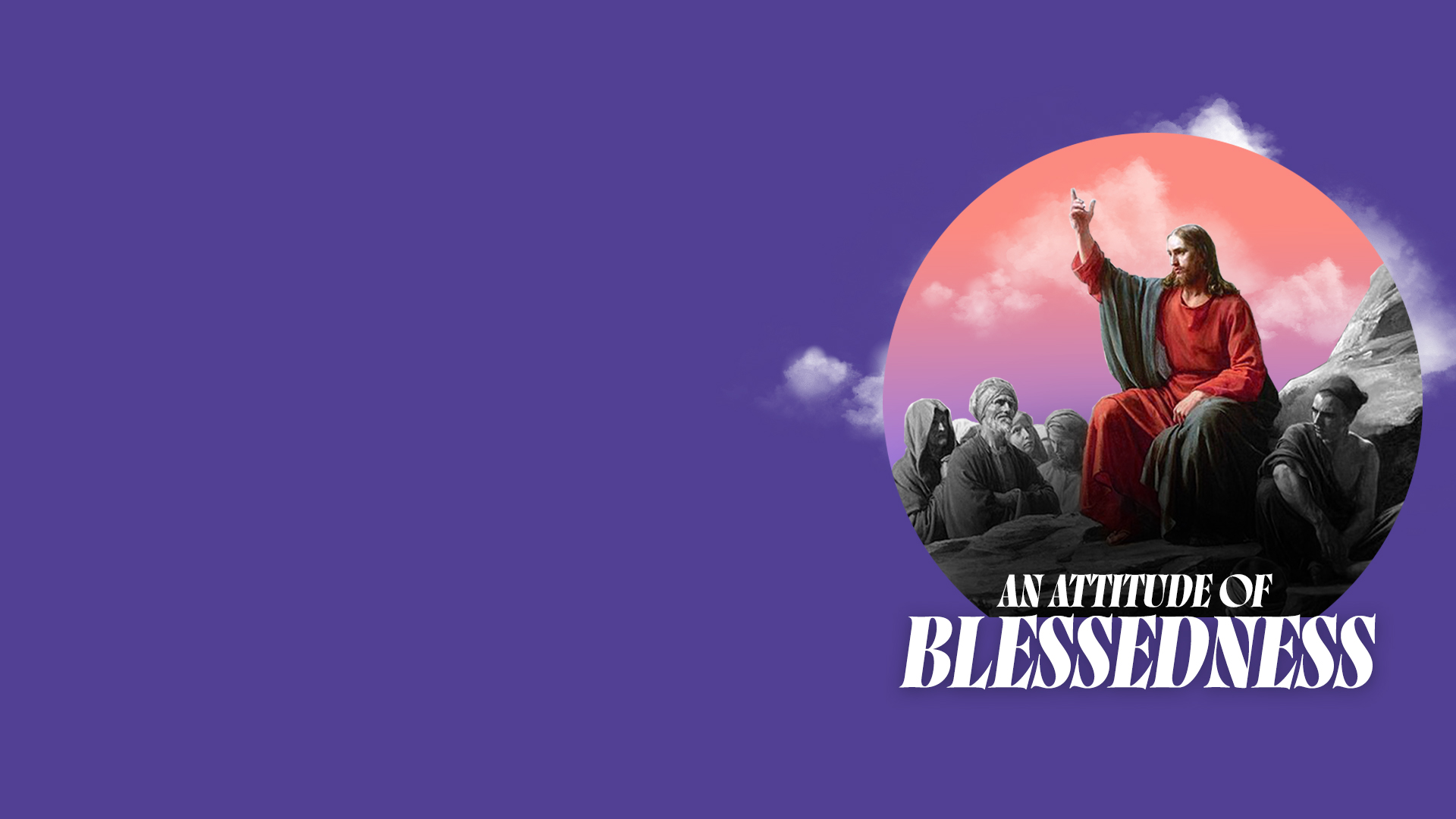 Matthew 5:3-12
7 Blessed are the merciful, For they shall obtain mercy. 
8 Blessed are the pure in heart, For they shall see God. 
9 Blessed are the peacemakers, For they shall be called sons of God. 
10 Blessed are those who are persecuted for righteousness' sake, For theirs is the kingdom of heaven.
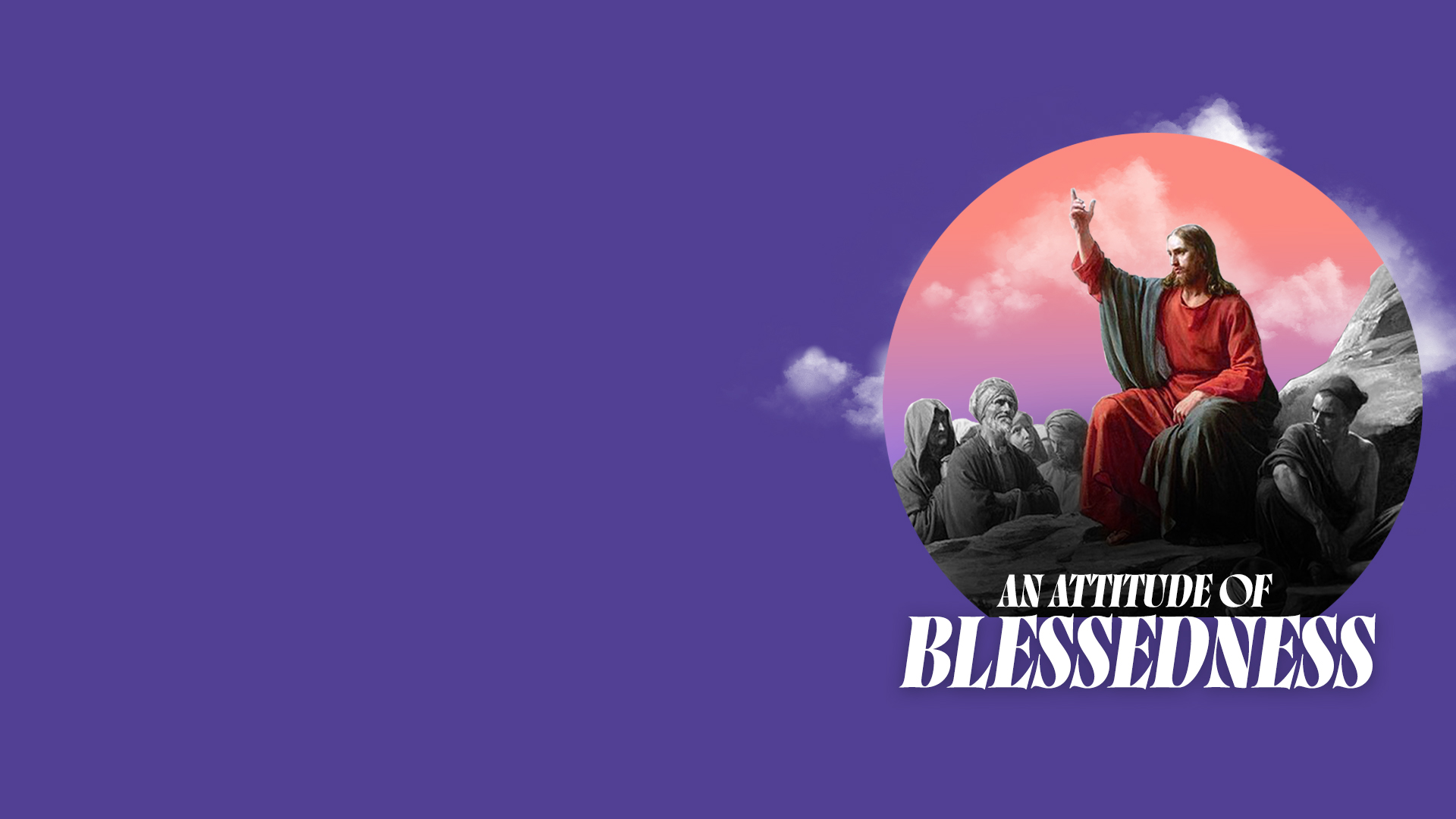 Matthew 5:3-12
11 Blessed are you when they revile and persecute you, and say all kinds of evil against you falsely for My sake. 
12 Rejoice and be exceedingly glad, for great is your reward in heaven, for so they persecuted the prophets who were before you.
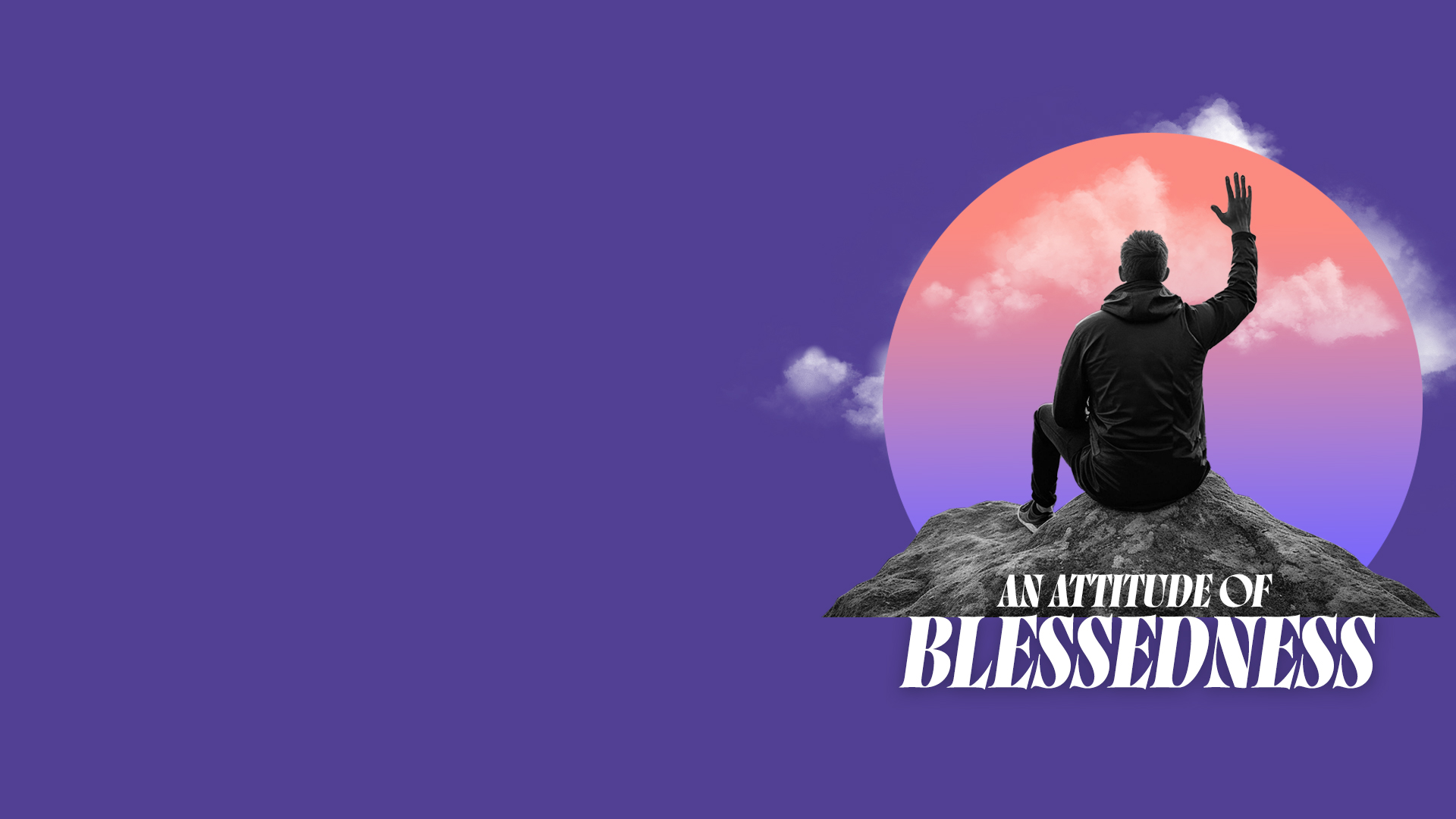 SUMMARY
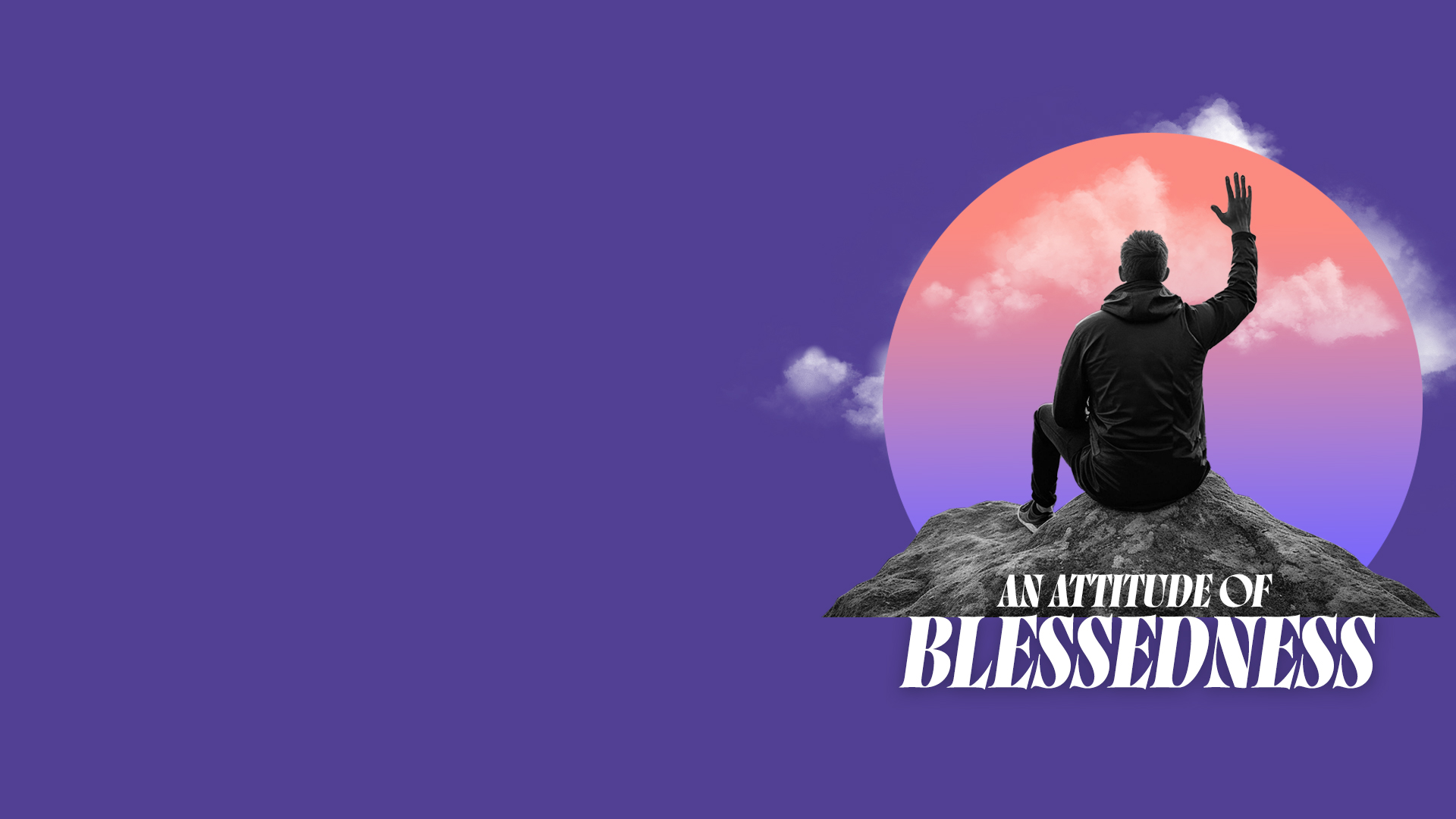 1. CONSTRUCT YOUR ATTITUDE BASED ON WHO GOD IS
2. CONSTRUCT YOUR ATTITUDE BASED ON YOUR IDENTITY IN CHRIST
3. CONSTRUCT YOUR ATTITUDE BASED ON GOD’S WORD AND HIS PROMISES
4. CONSTRUCT YOUR ATTITUDE TO BE INDEPENDENT OF CIRCUMSTANCES
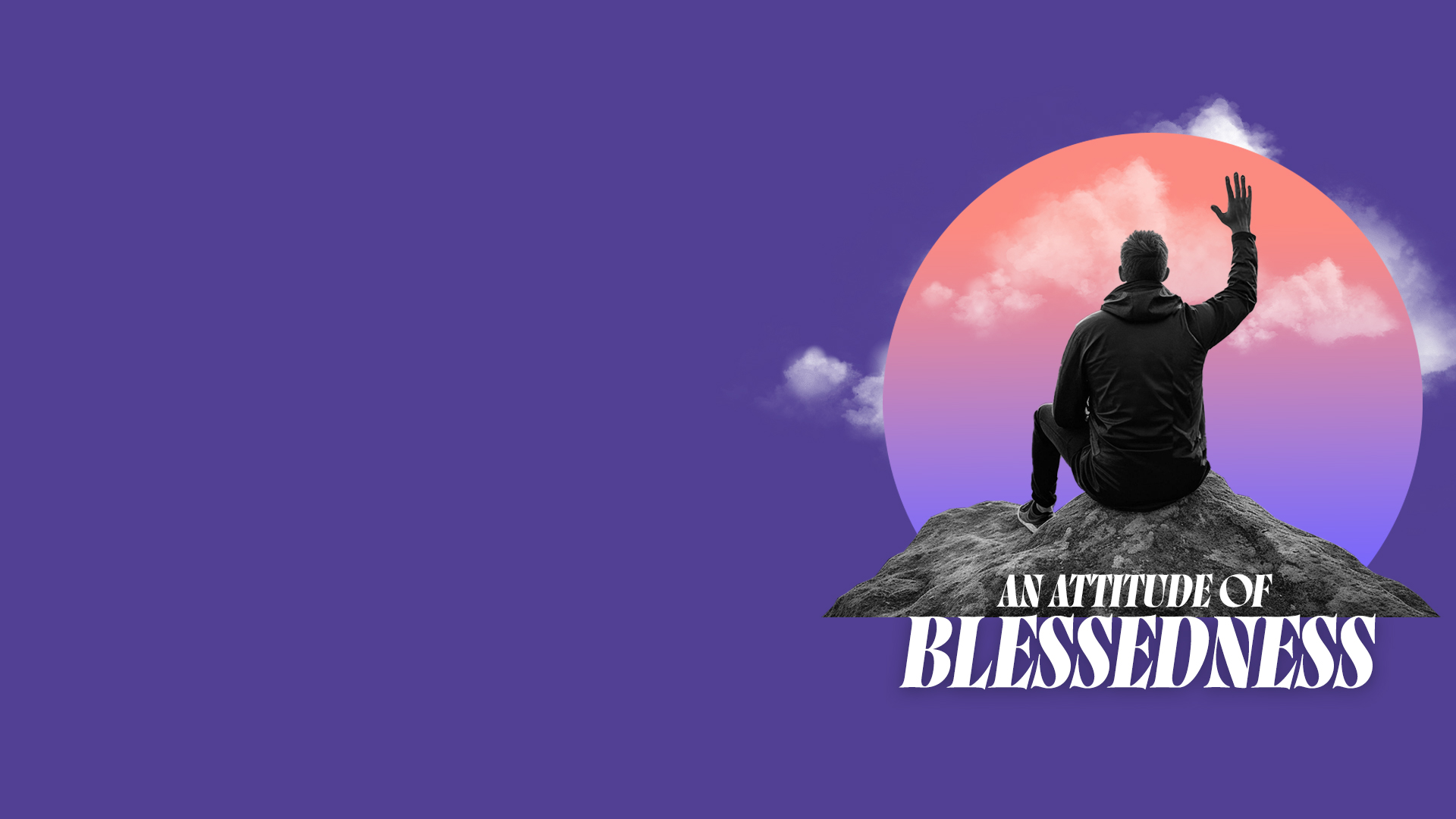 MAINTAIN AN ATTITUDE OF BLESSEDNESS – YOU ARE BLESSED AT ALL TIMES!
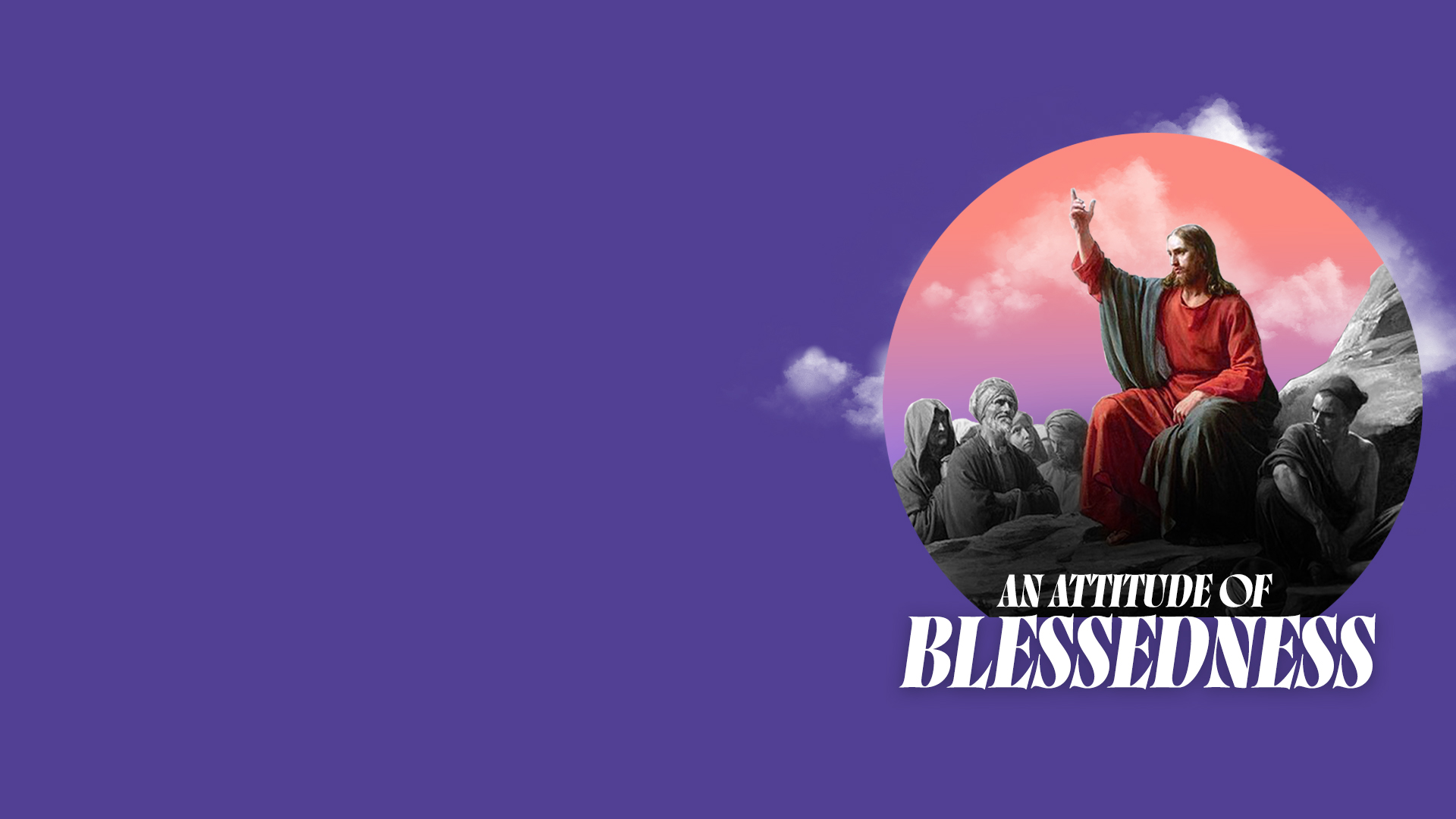 REMEMBER THE BE-ATTITUDES